Computing
Lesson 1: Exploring Conditions

Selection in Quizzes
Josh Crossman

   Materials from the Teach Computing Curriculum created by the National Centre for Computing Education
‹#›
‹#›
Task 1  - Using selection
Open ncce.io/p5b1-1 

Look at the code snippets.
What selection is taking place?
What conditions are being carried out?
What actions are being carried out if the conditions are true?
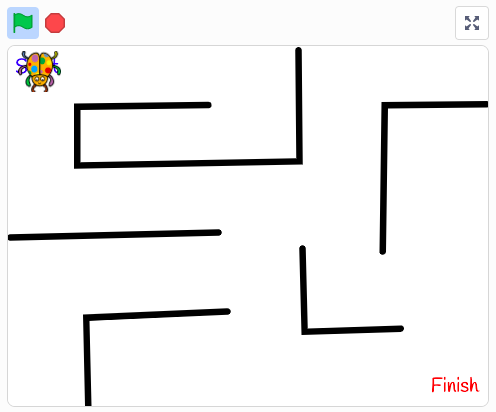 Credit:  Scratch
‹#›
Task 2  - Conditions in programs
Open ncce.io/p5b1-2 
Run the program and explore how the conditions have been used for each code snippet. 
Record your findings for each code snippet using the table structure on the next slide.
‹#›
Task 2  - Conditions in programs
‹#›
Task 3  - Modifying conditions
Open ncce.io/p5b1-3
Change the condition for both code snippets. 

Run the program to check that the action is carried out when the new condition is true.
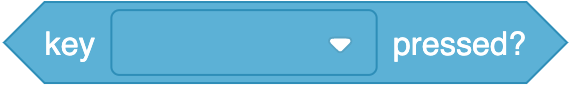 ‹#›